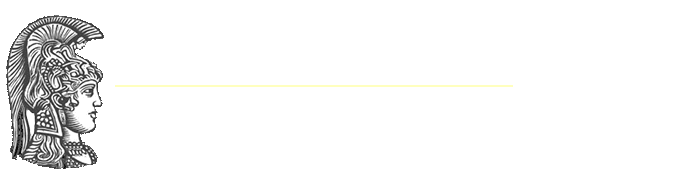 9η Ημερίδα Φοιτητών
Τμήματος Χημείας
12/05/2023
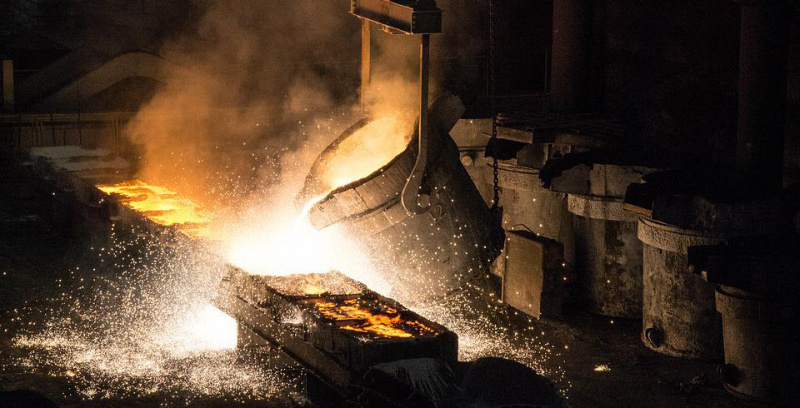 ΤΟ ΜΕΛΛΟΝ                       ΤΩΝ ΜΕΤΑΛΛΩΝ
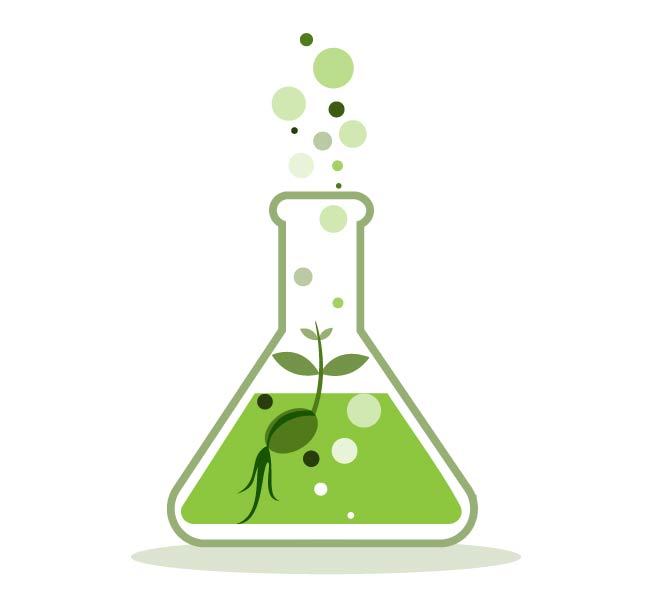 ΣΤΟΝ ΚΟΣΜΟ ΤΗΣ ΠΡΑΣΙΝΗΣ ΧΗΜΕΙΑΣ
ΧΑΡΗΣ ΠΑΠΑΠΑΝΑΓΗΣ
2
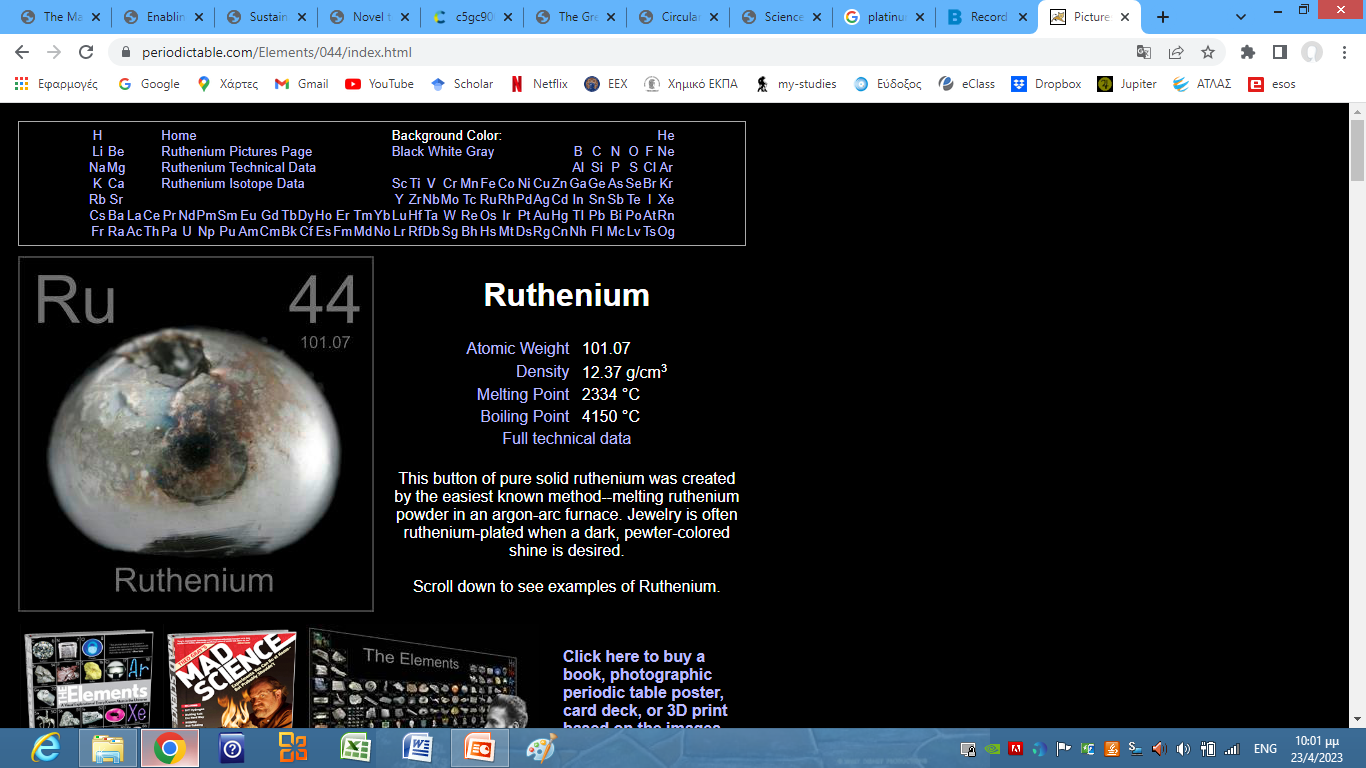 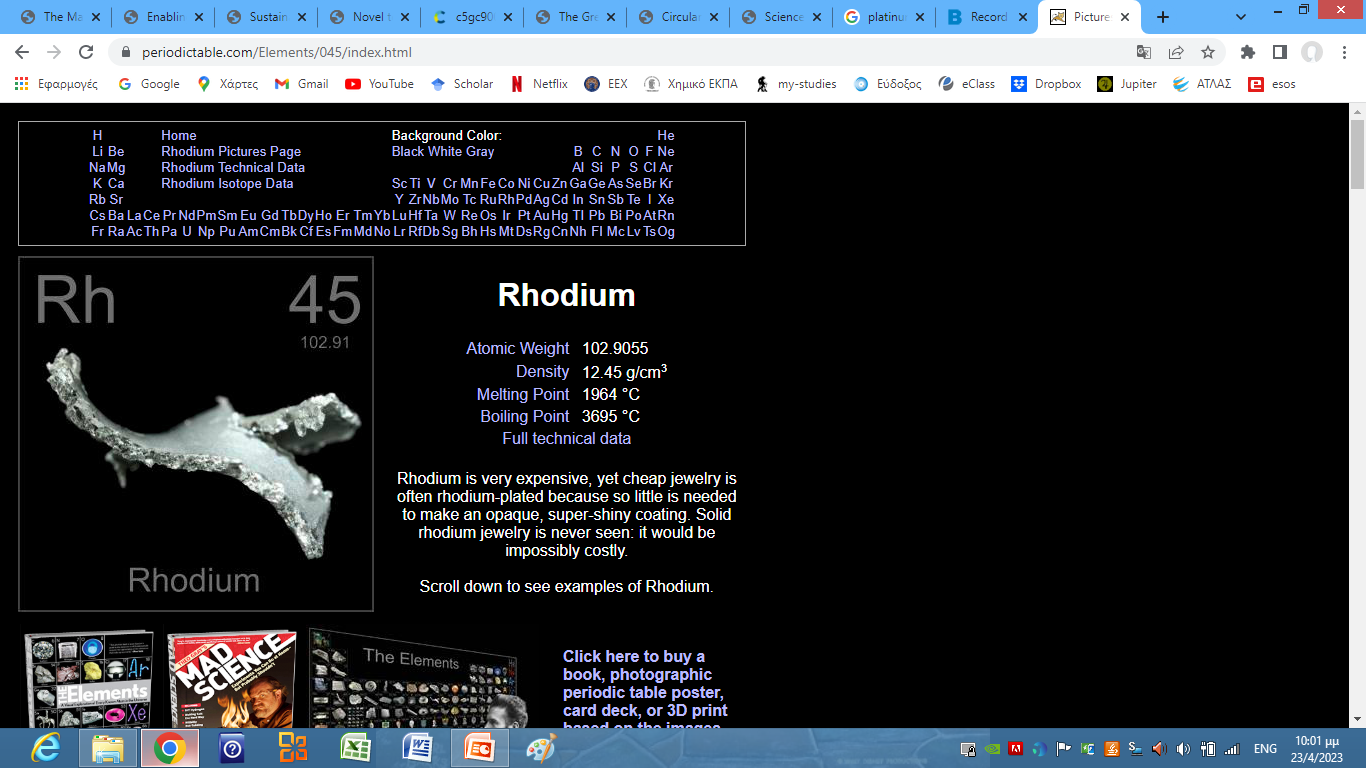 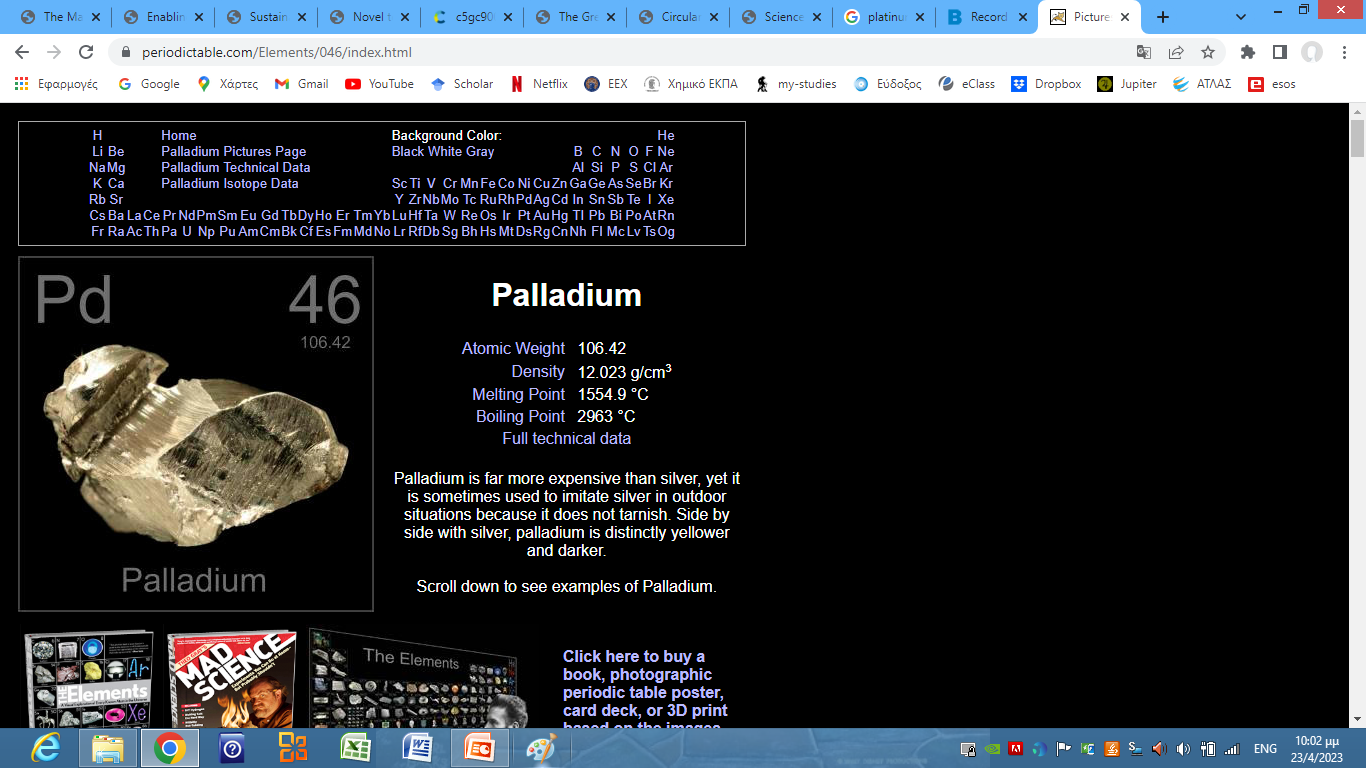 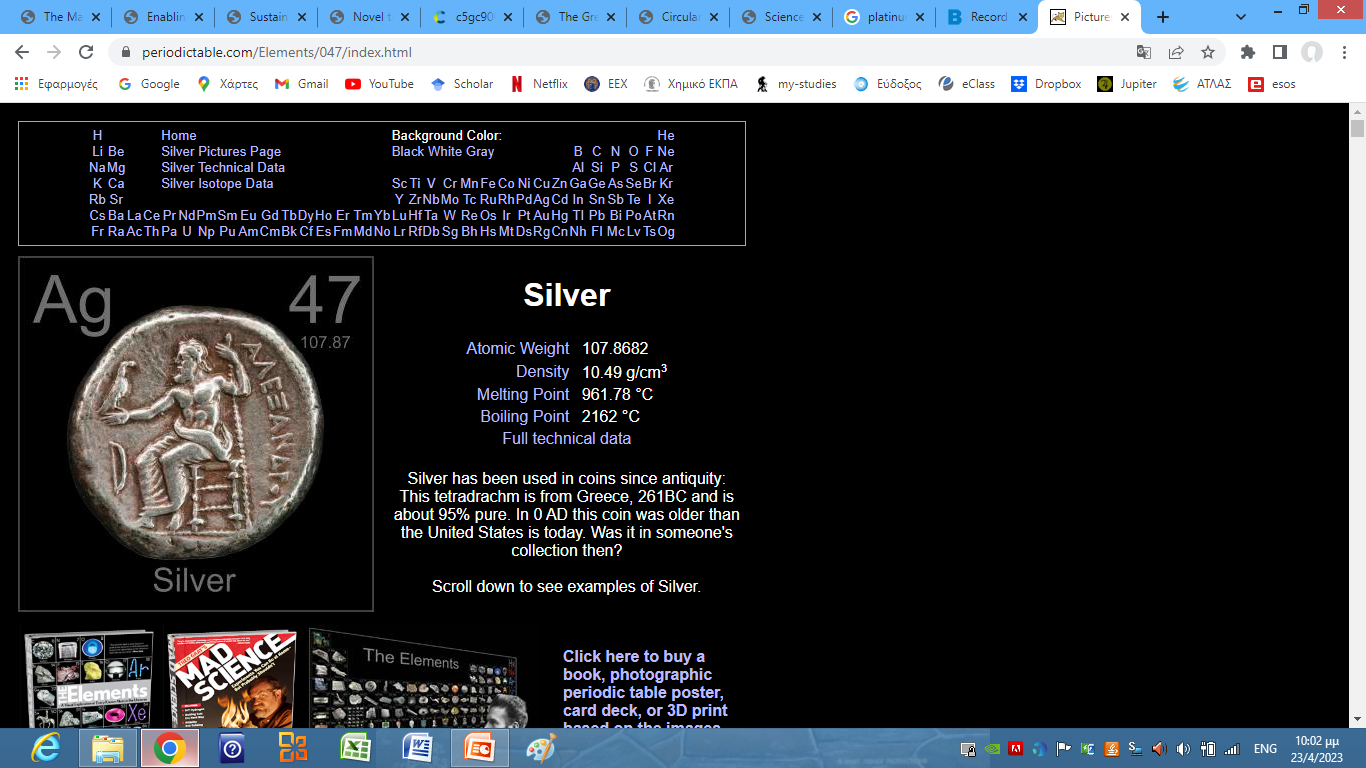 ΕΙΣΑΓΩΓΗ
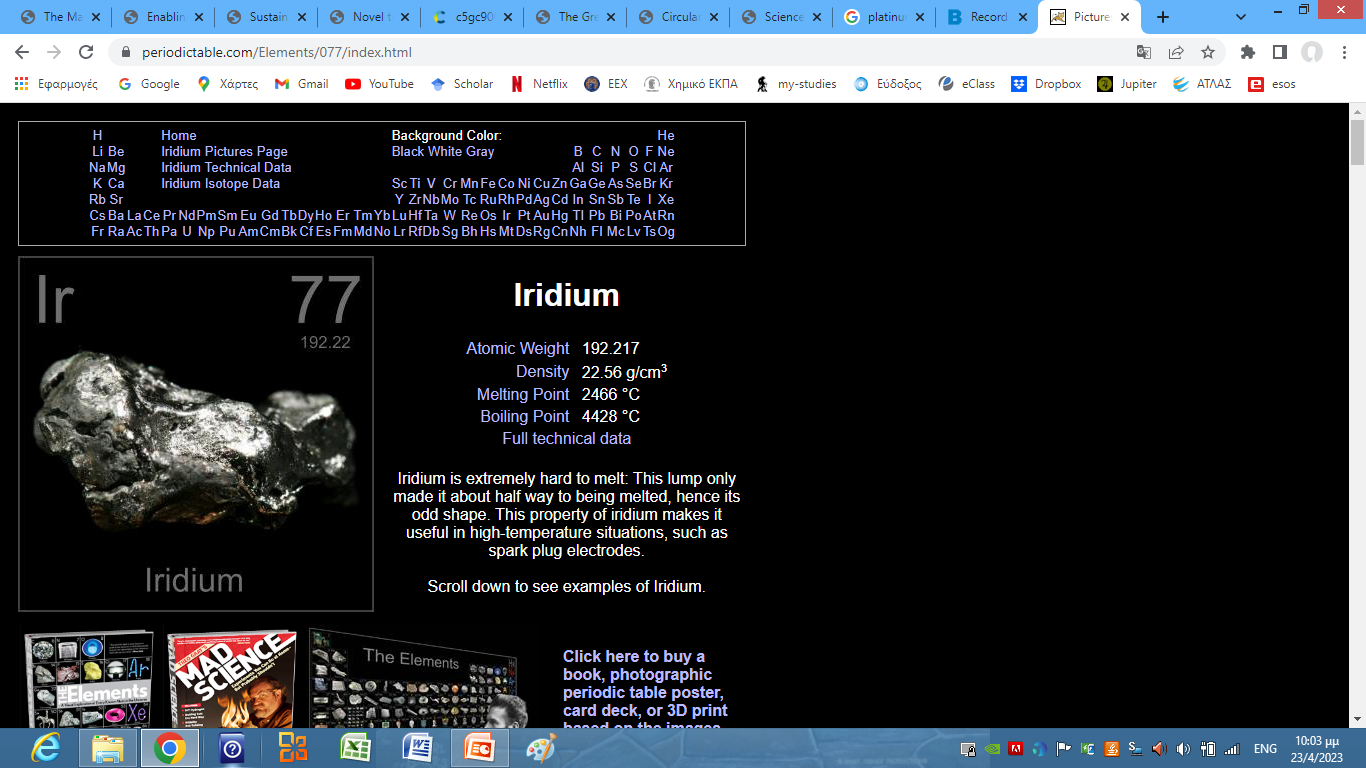 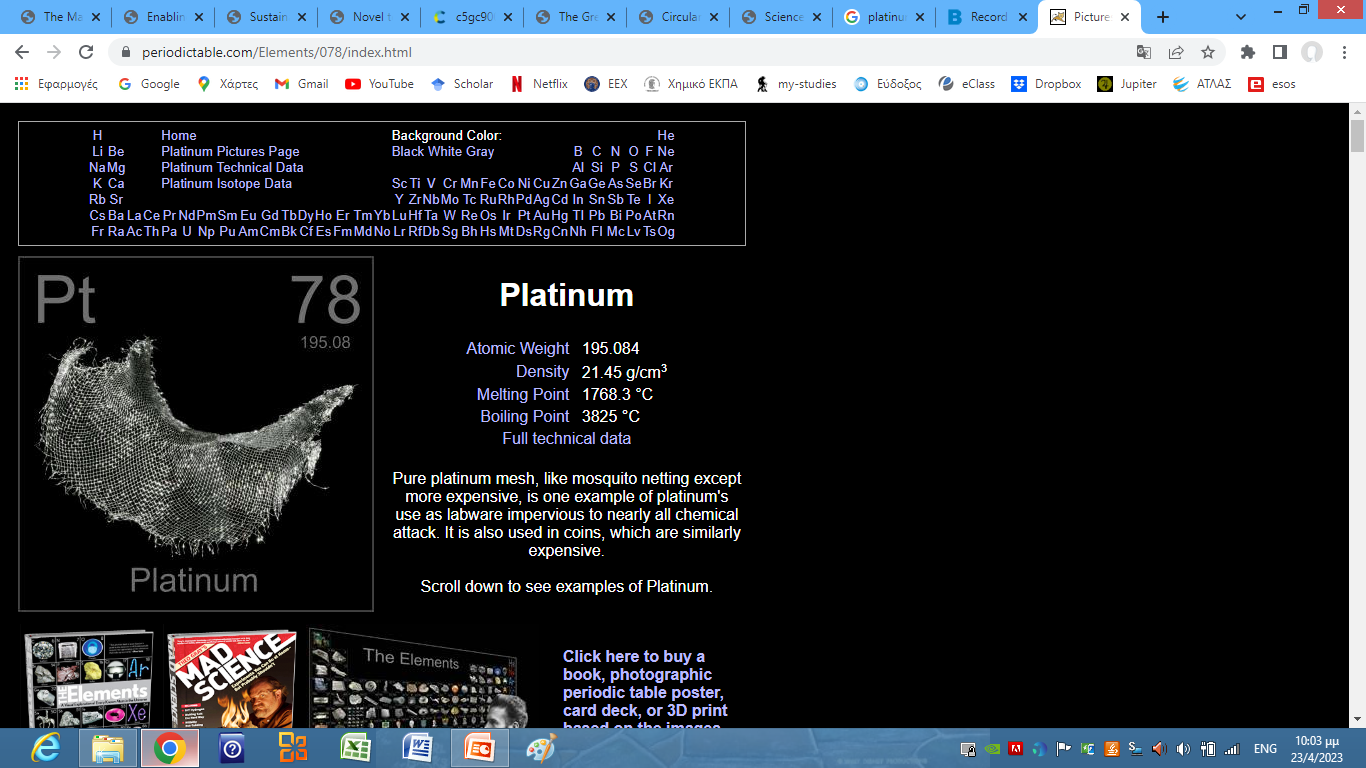 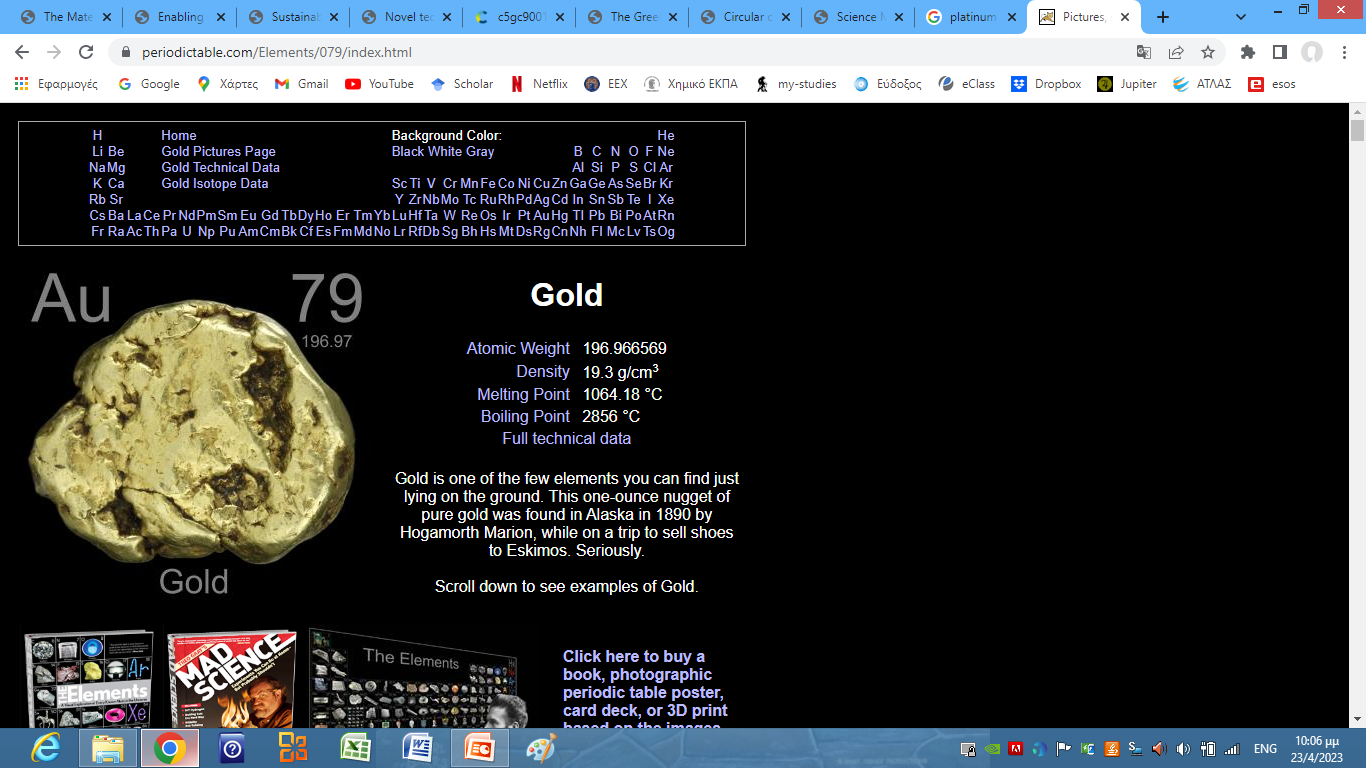 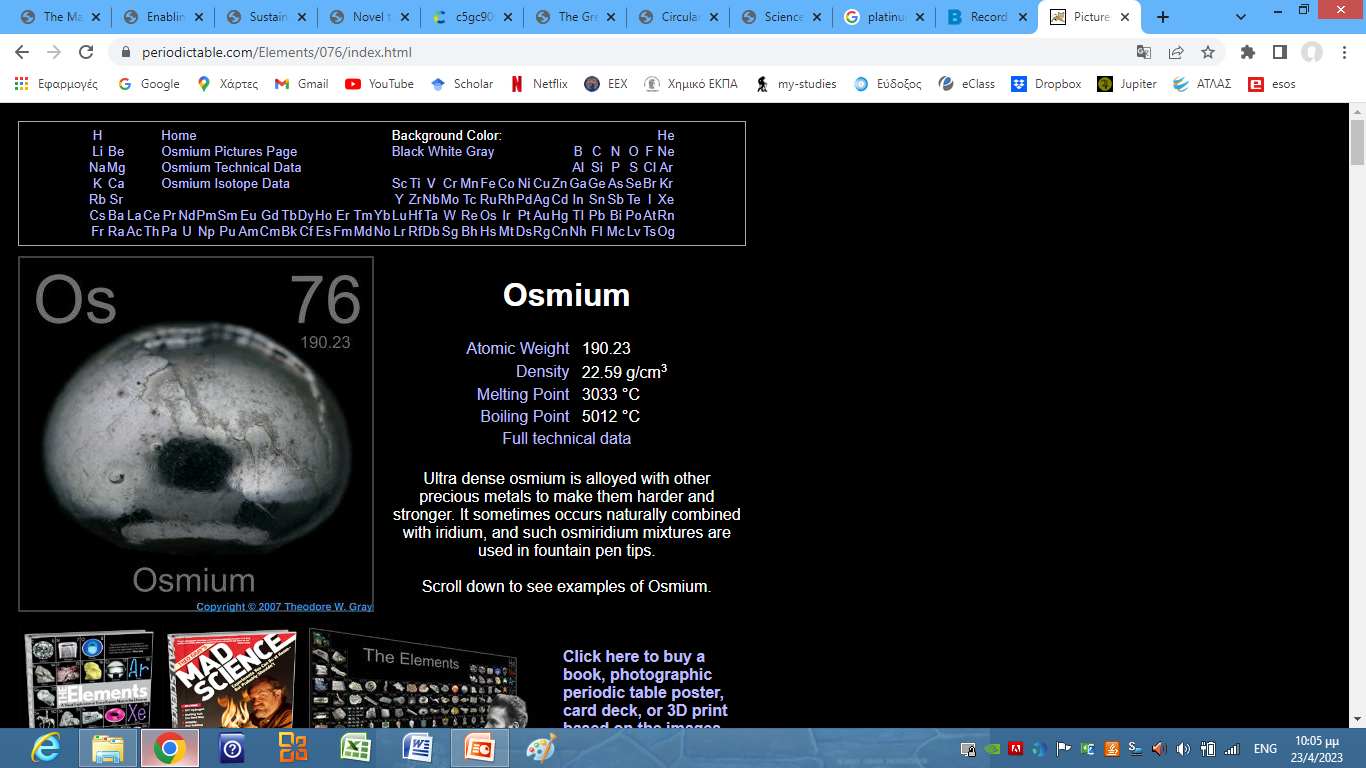 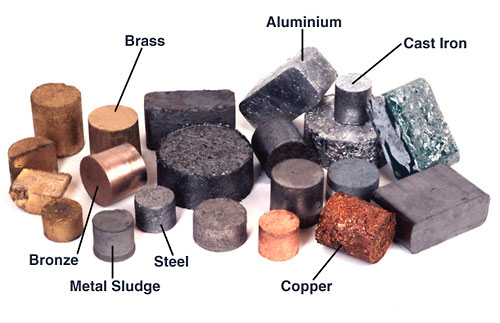 3
ΕΙΣΑΓΩΓΗ: ΤΟ ΠΡΟΒΛΗΜΑ
Μεταλλουργία: 40% βιομηχανικών εκπομπών αερίων του θερμοκηπίου
Απόβλητα και υπολείμματα: 15-20 φορές μεγαλύτερο όγκο
«Κρίσιμα» στοιχεία
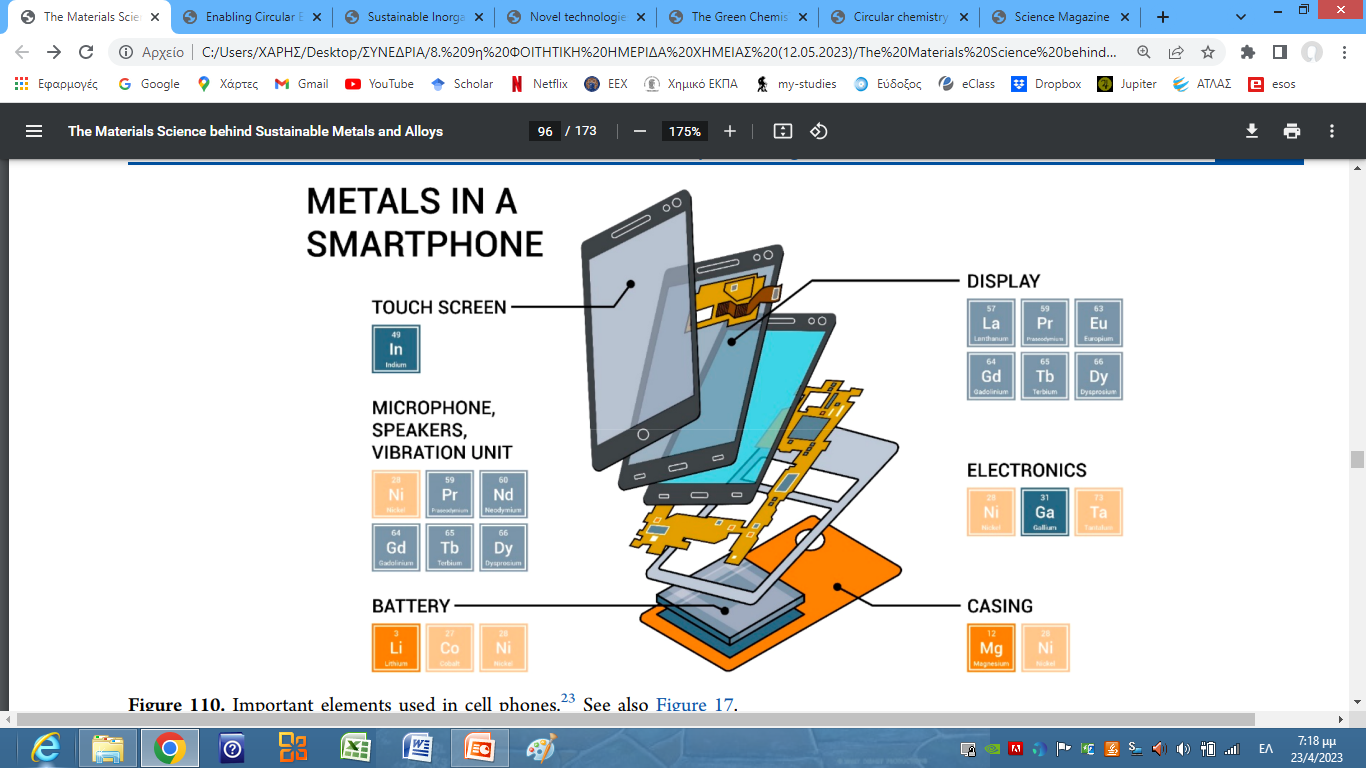 4
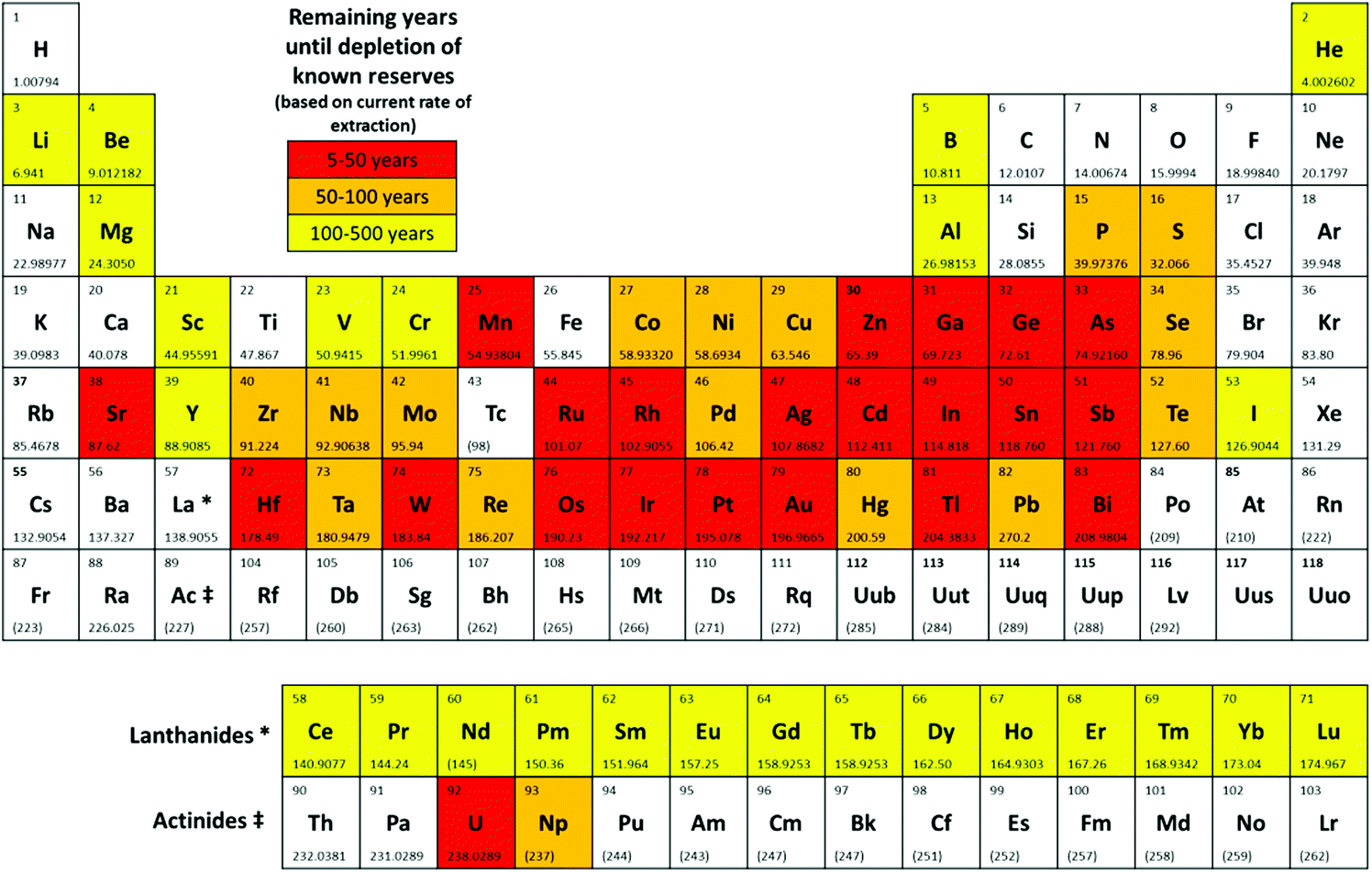 Green Chem. 2015, 17, 1949-1950
5
ΠΡΑΣΙΝΗ ΧΗΜΕΙΑ
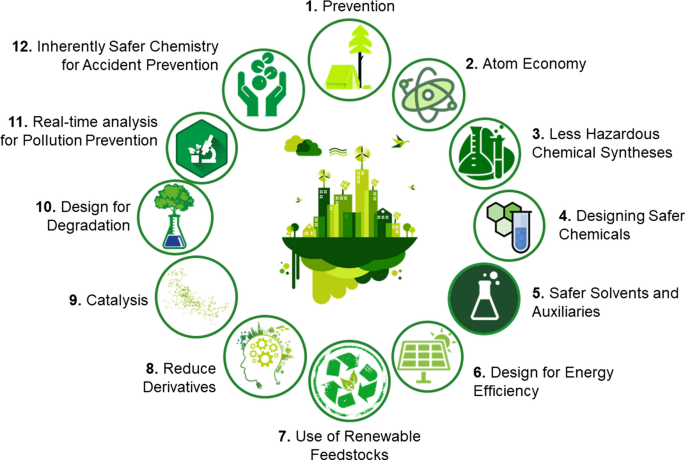 P.T. Anastas, J.C. Warner, Green Chemistry: Theory and Practice,                                 Oxford University Press: New York, 1998.
6
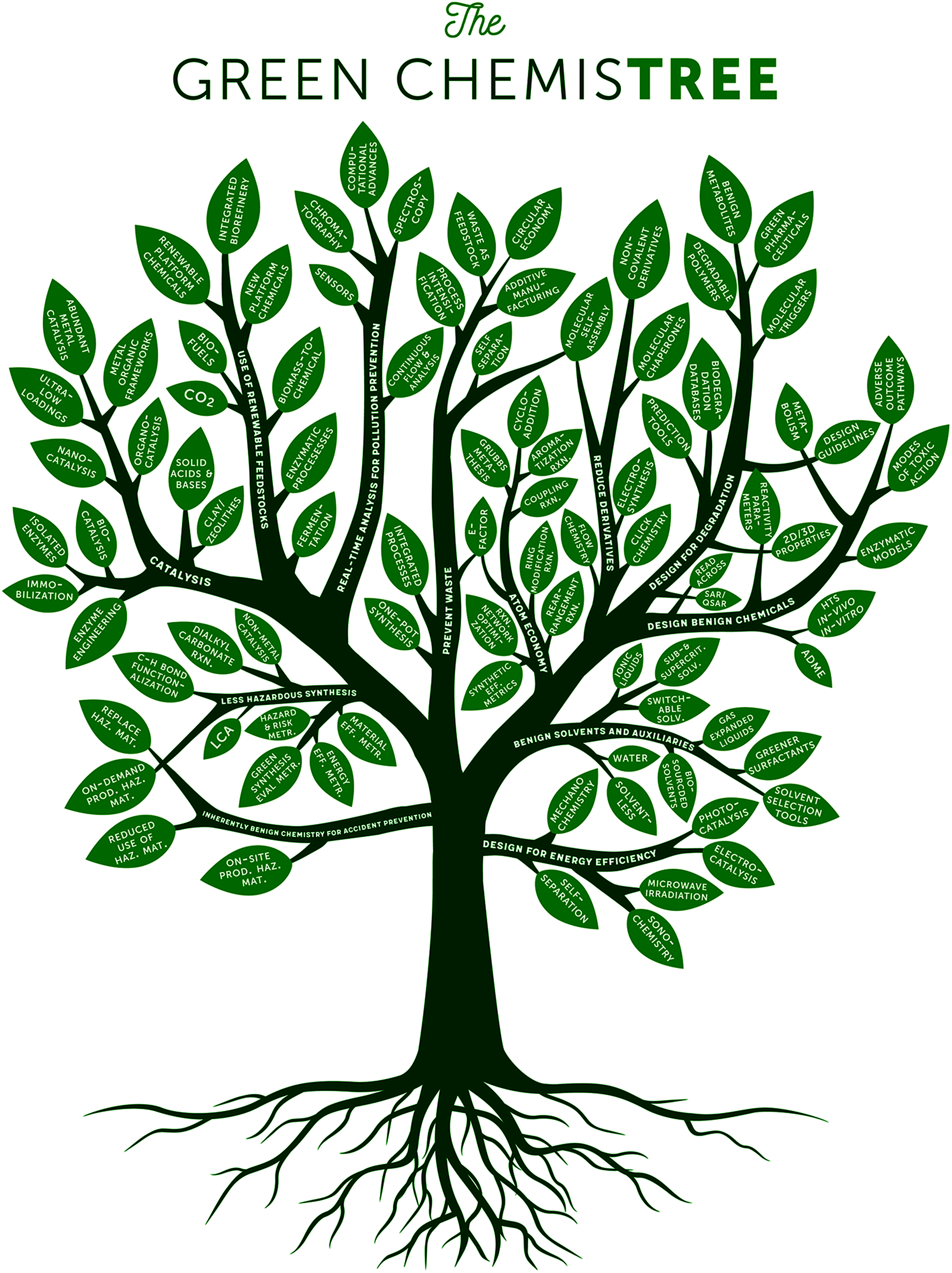 ΠΡΑΣΙΝΗ ΧΗΜΕΙΑ
The design, development and implementation of chemical         products and processes that reduce or eliminate the use and generation of hazardous substances

www.acs.org/greenchemistry
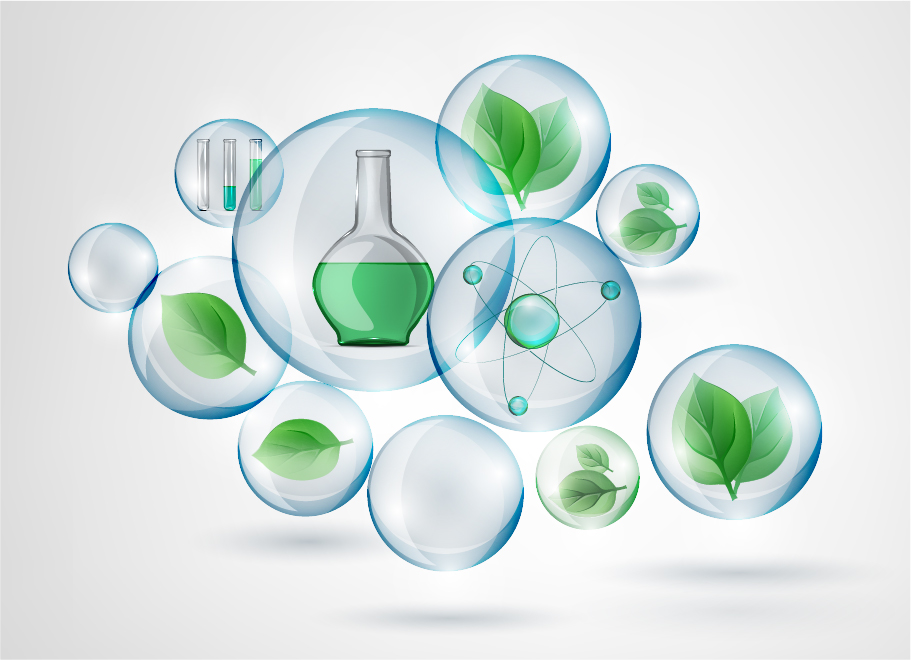 Green Chem. 2018, 20, 1929-1961
7
ΚΥΚΛΙΚΗ ΟΙΚΟΝΟΜΙΑ
Reuse

Reduce

Recycle

Recover

Redesign

Remanufacture
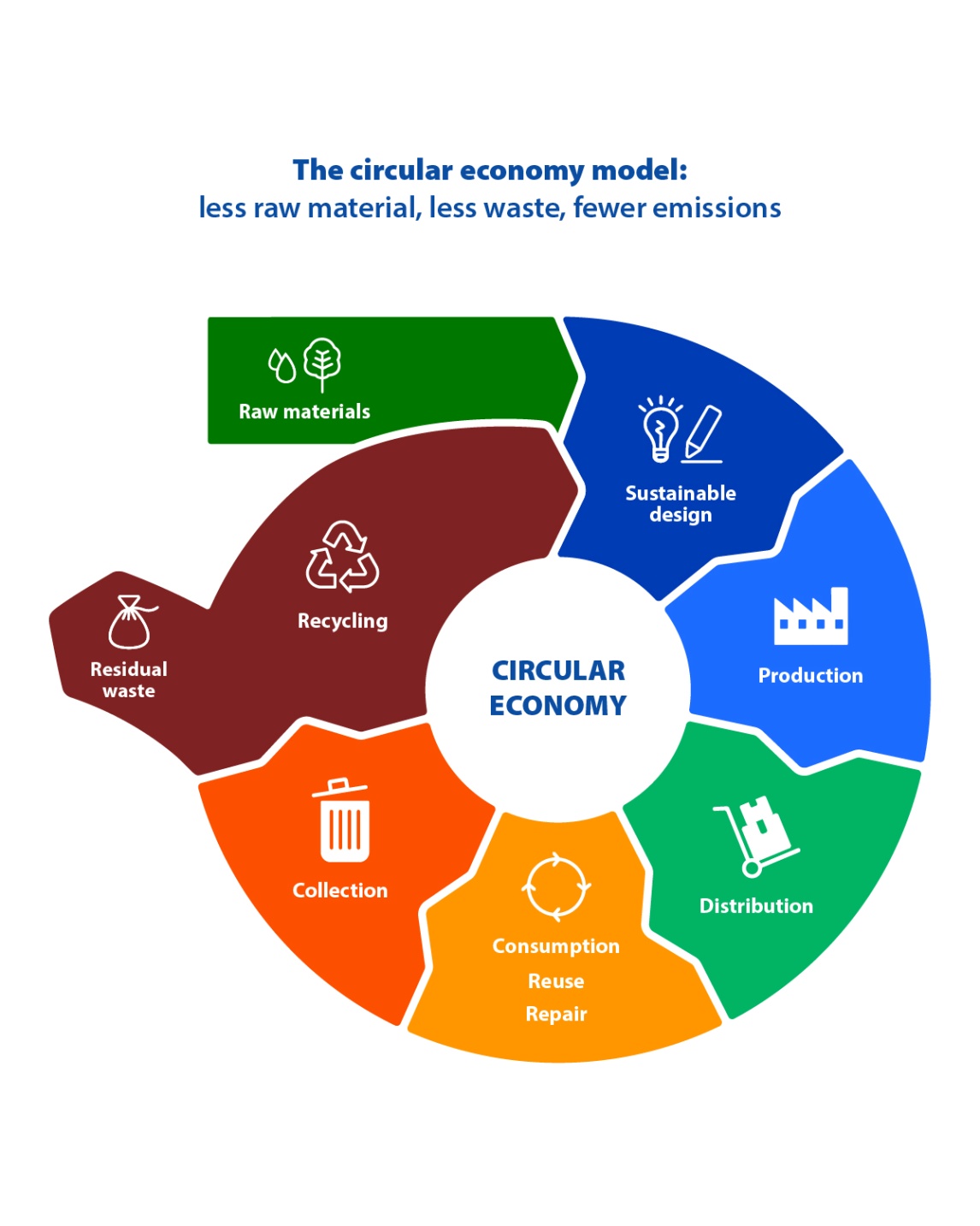 European Parliament www.europarl.europa.eu
8
ΚΥΚΛΙΚΗ ΧΗΜΕΙΑ
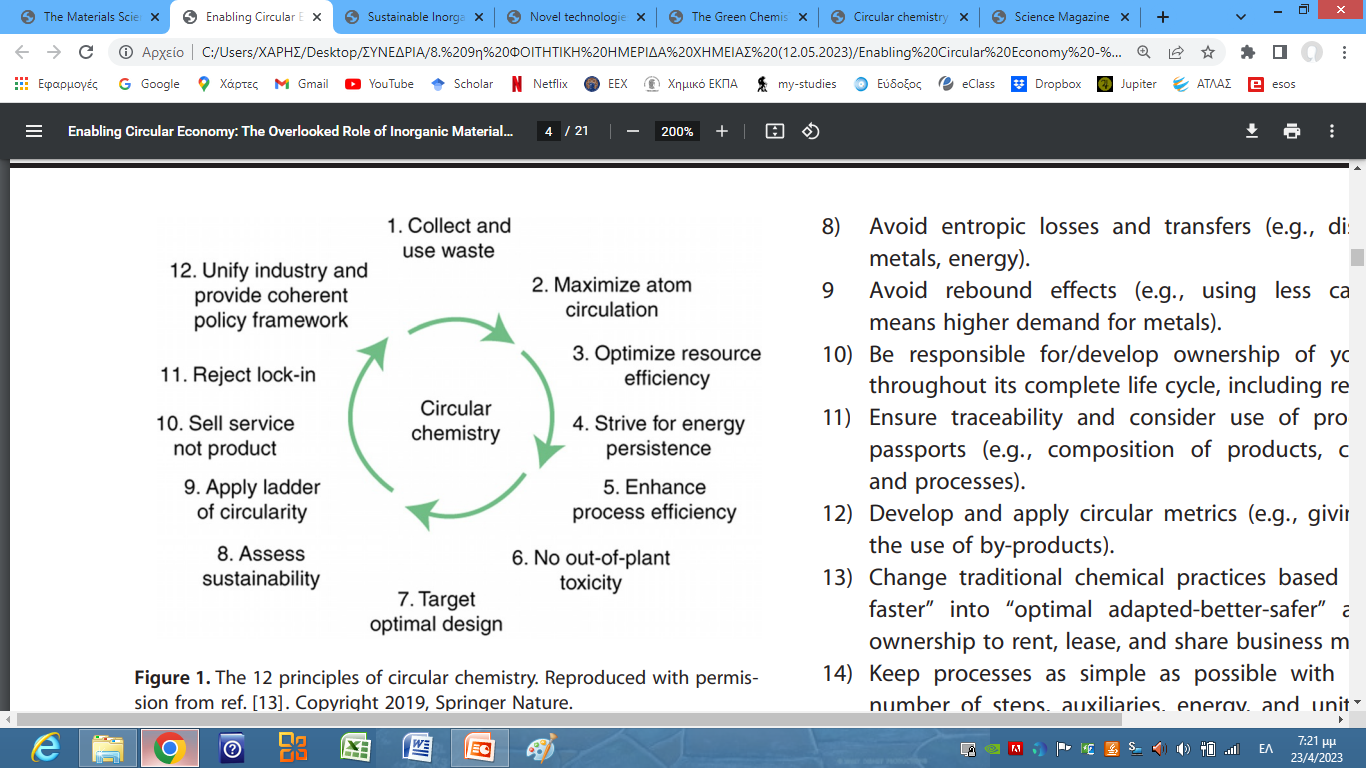 Nature Chem. 2019, 11, 190-195
9
ΠΕΡΙΟΡΙΣΜΟΙ
Αύξηση της ζήτησης
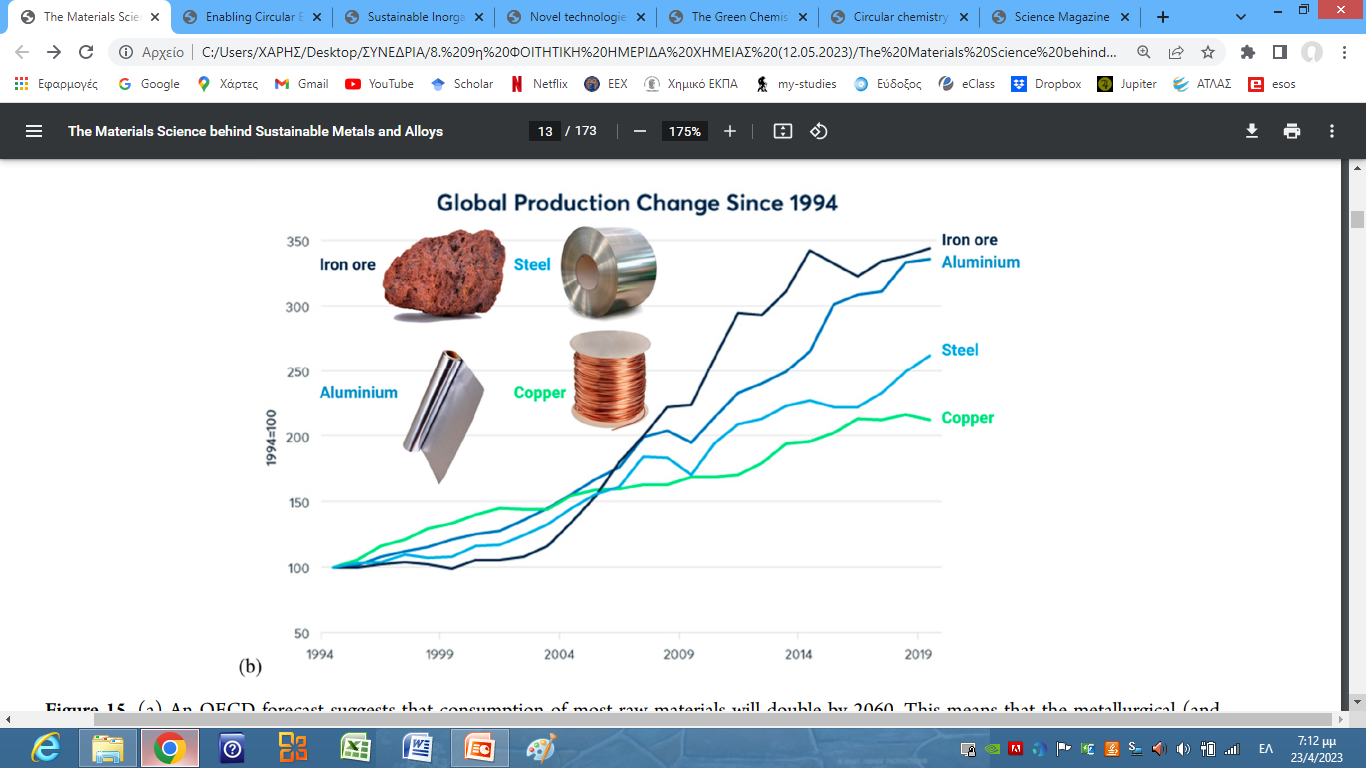 10
ΠΕΡΙΟΡΙΣΜΟΙ
Rebound effects
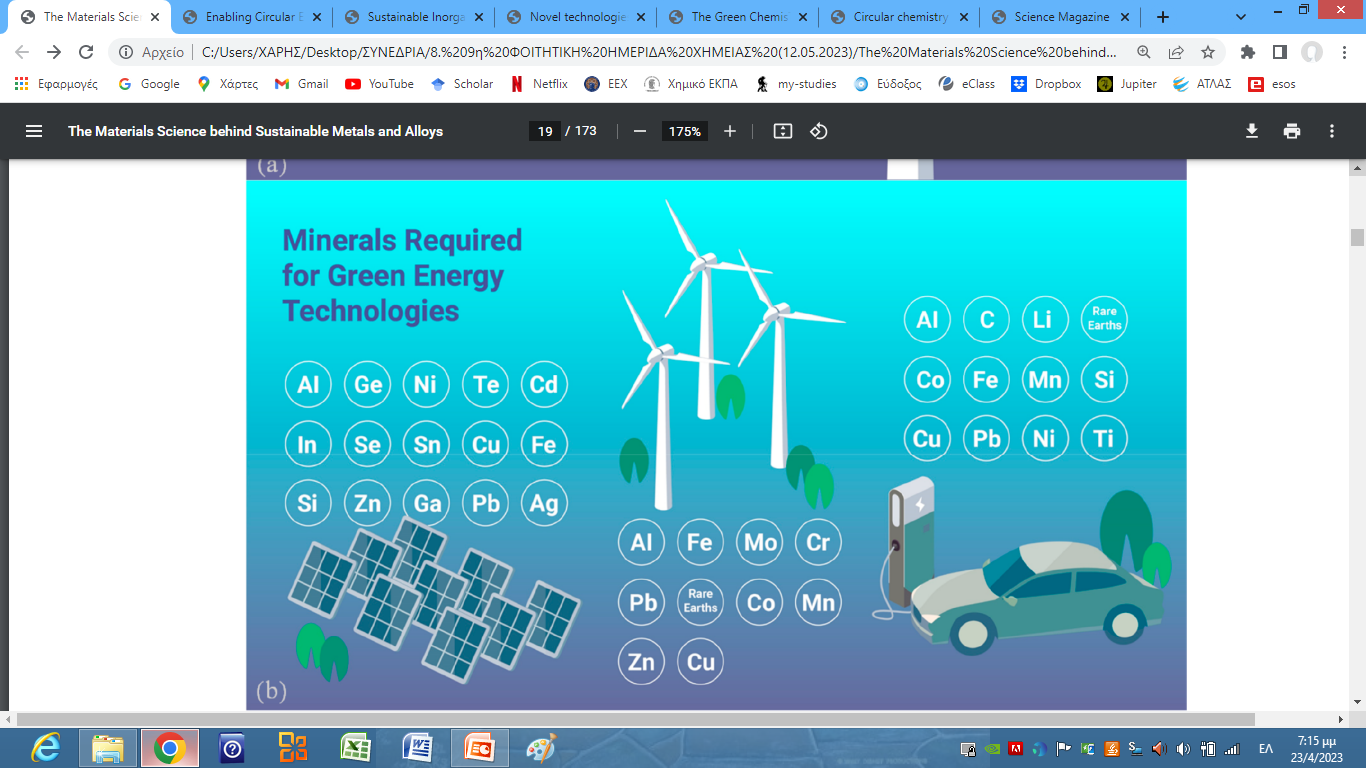 11
ΒΙΩΣΙΜΗ ΑΝΟΡΓΑΝΗ ΧΗΜΕΙΑ
Εξόρυξη και προμήθεια ανόργανων υλικών
Μεταλλουργία
Pyrometallurgy
Hydrometallurgy
Electrometallurgy
Solvometallurgy
Ionometallurgy
Plasmametallurgy
Biometallurgy
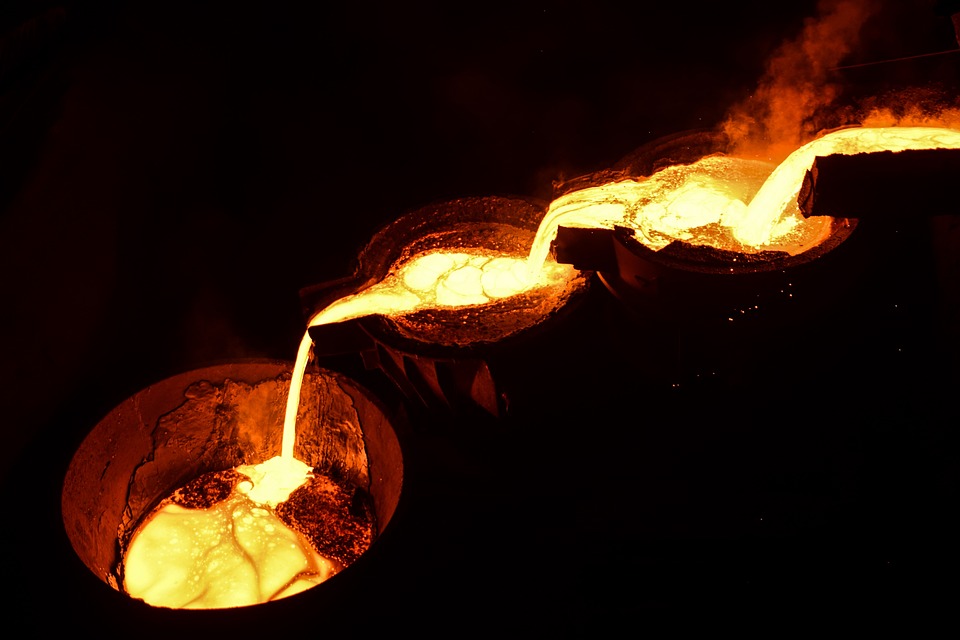 12
ΒΙΩΣΙΜΗ ΑΝΟΡΓΑΝΗ ΧΗΜΕΙΑ
Αντικατάσταση υλικών για καίριες εφαρμογές








Life Cycle Assessment (LCA)

In silico μέθοδοι (μοντελοποίηση,                                                                       κβαντικές προσεγγίσεις, μοριακή δυναμική)
Substitution is a process where one element, material or product is substituted directly by an equivalent element, material, or product or an altogether different material or service.

European Commission
13
ΒΙΩΣΙΜΗ ΑΝΟΡΓΑΝΗ ΧΗΜΕΙΑ
Αντικατάσταση υλικών για καίριες εφαρμογές

Ριζικές αλλαγές στην χημεία αλλά και την τεχνολογία                                      (π.χ. μετάβαση από αναλογική σε ψηφιακή φωτογραφία)

Rebound effect – Καταλυτικοί μετατροπείς αυτοκινήτων:

 Αντικατάσταση Pt από Pd (Platinum Group Metals, PGMs)

 Διάδοση ηλεκτρικών οχημάτων                                                                   ελαττωμένη ζήτηση για PGMs, αλλά                                                                 υψηλότερη για Li και Co (μπαταρίες),                                                                σπάνιες γαίες (μαγνήτες)
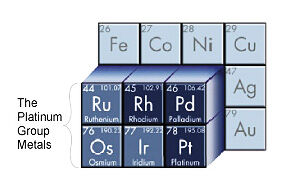 14
ΒΙΩΣΙΜΗ ΑΝΟΡΓΑΝΗ ΧΗΜΕΙΑ
Σχεδιασμός υλικών για κυκλική πορεία ζωής

Ελαχιστοποίηση μοριακής πολυπλοκότητας

Οικονομία ατόμων

Σχεδιασμός όλων των συστατικών και πρόσθετων για ανακύκλωση

Σχεδιασμός προϊόντων για πλήρη ανοργανοποίηση στο τέλος του κύκλου ζωής τους (π.χ. φαρμακευτικές ενώσεις, φυτοφάρμακα)

Αποφυγή διασκορπισμού στοιχείων

Απλοποίηση διεργασιών
15
ΒΙΩΣΙΜΗ ΑΝΟΡΓΑΝΗ ΧΗΜΕΙΑ
Ανάκτηση και ανακύκλωση ανόργανων υλικών

Preparation  Dissolution  Separation  Purification
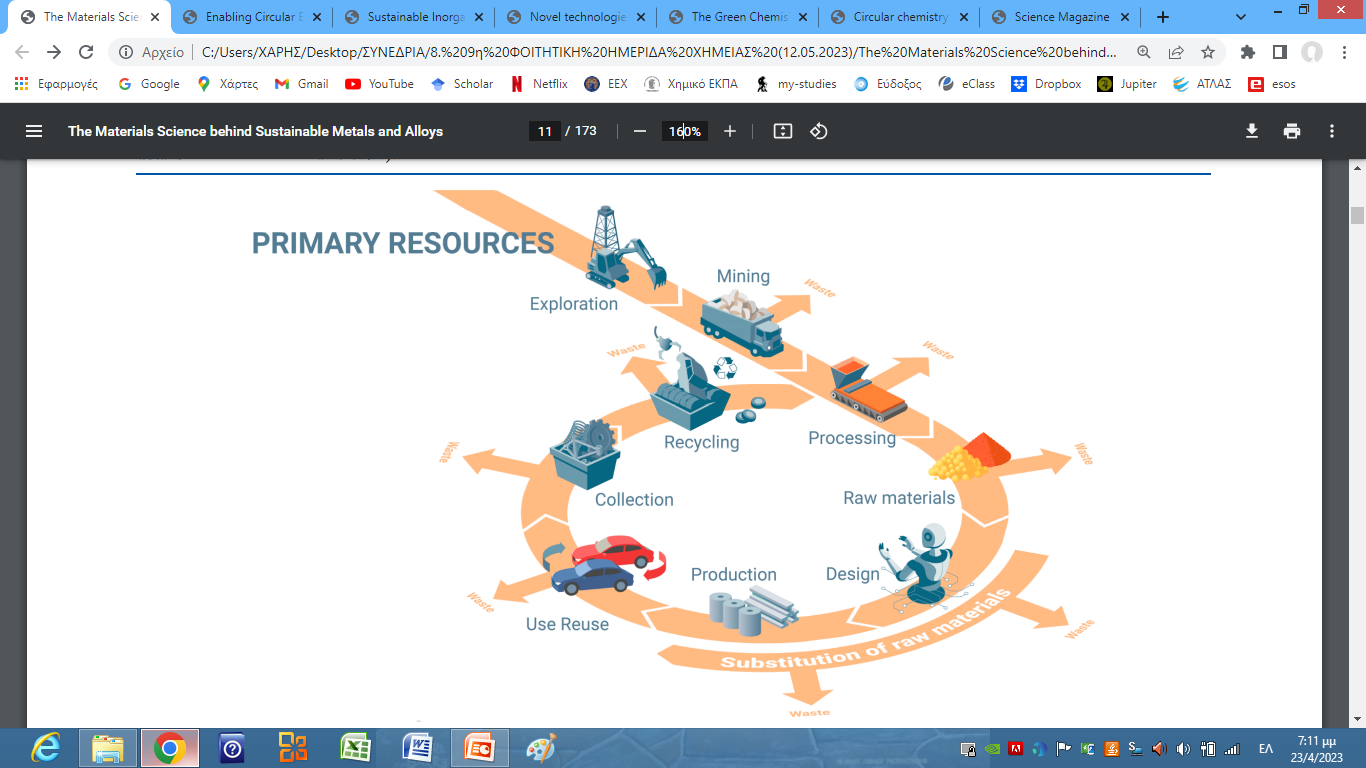 16
ΒΙΩΣΙΜΗ ΑΝΟΡΓΑΝΗ ΧΗΜΕΙΑ
Ανάκτηση και ανακύκλωση ανόργανων υλικών
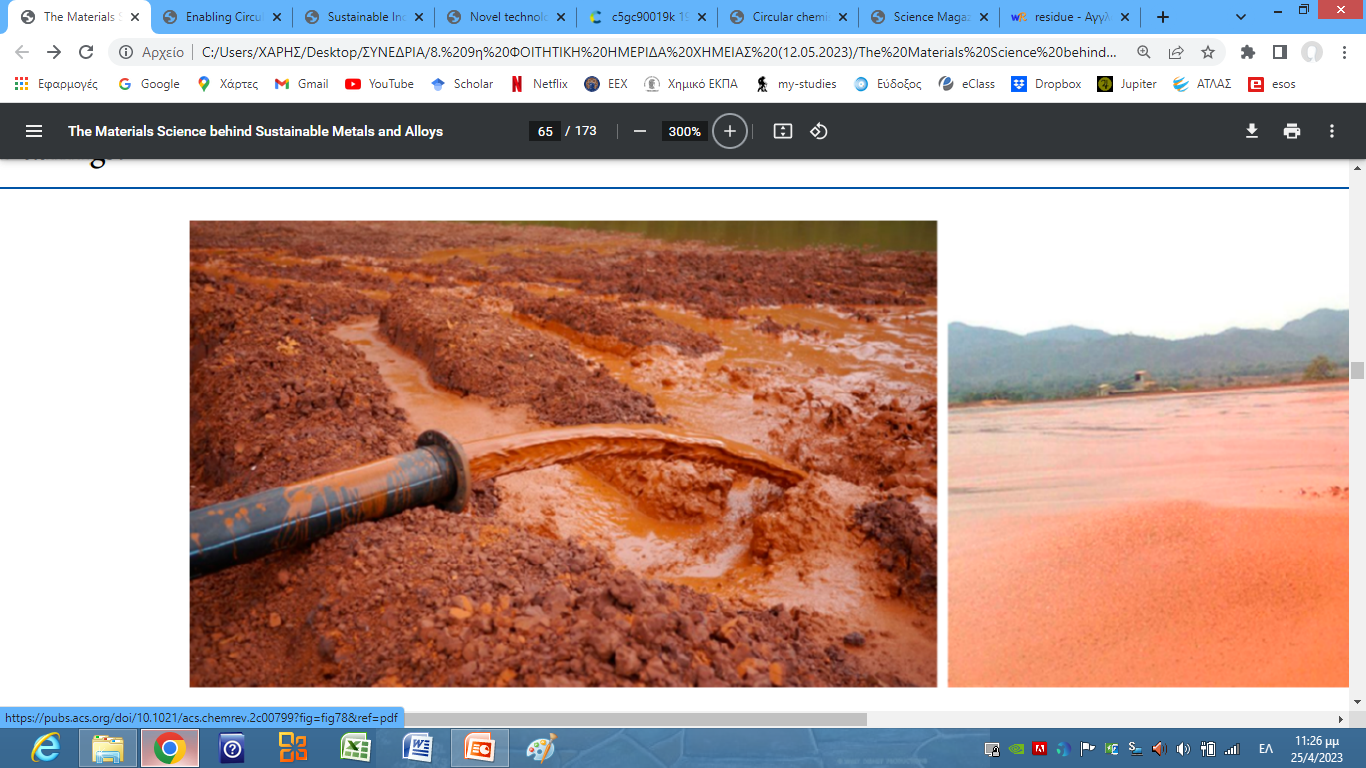 Red mud (υπόλειμμα βωξίτη)
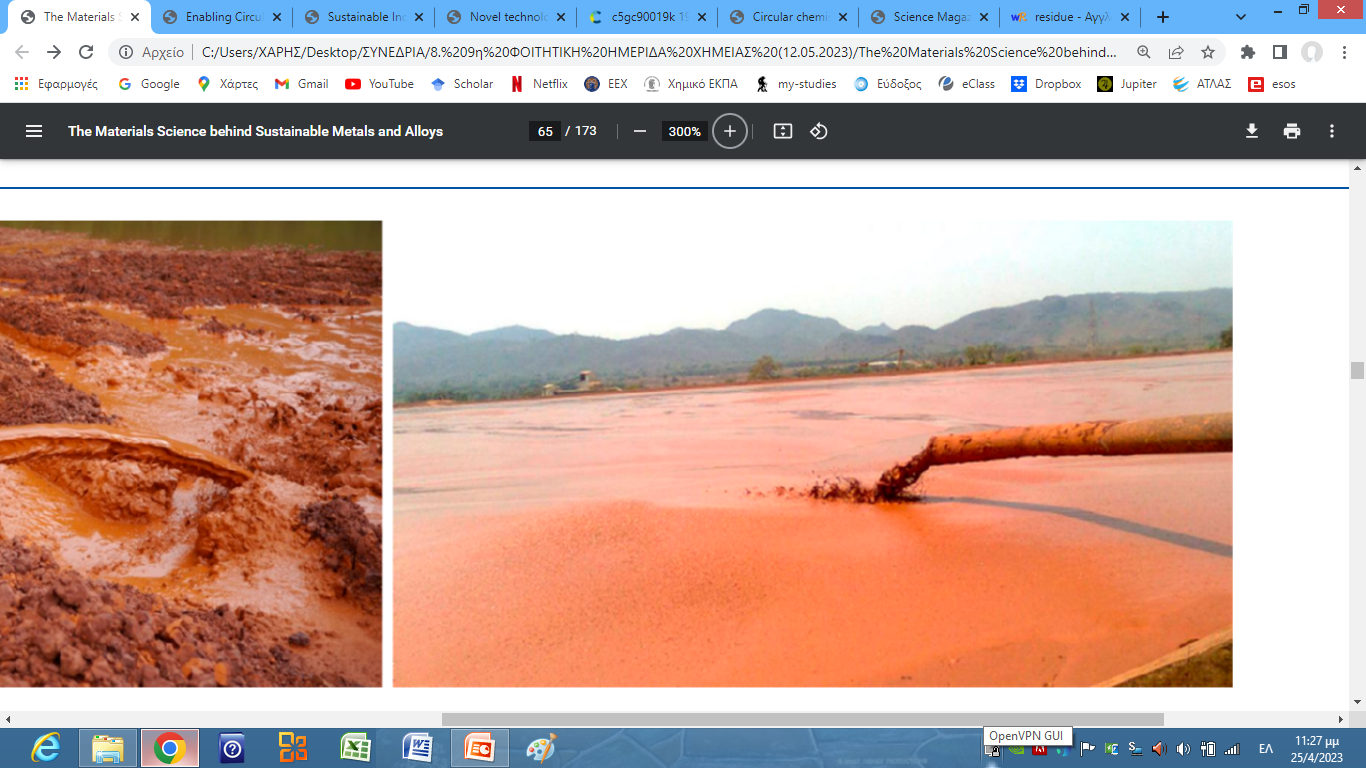 17
ΑΝΑΚΤΗΣΗ ΜΕΤΑΛΛΩΝ
Πολύτιμα Μέταλλα

Εφαρμογές: Πληροφορική, ηλεκτρονική, ανανεώσιμη ενέργεια (φωτοβολταϊκά, ανεμογεννήτριες, καταλύτες αυτοκινήτων, κυψέλες καυσίμου, μπαταρίες), ιατρική και φαρμακευτική

Πυρομεταλλουργία και υδρομεταλλουργία  επιπτώσεις στο περιβάλλον και την υγεία

Χημεία Ένταξης (Coordination Chemistry)  βιώσιμα «έξυπνα» αντιδραστήρια με οξειδοαναγωγικά ενεργούς υποκαταστάτες

Τροποποίηση ιδιοτήτων  εκλεκτικότητα, απόδοση ανάκτησης
18
ΑΝΑΚΤΗΣΗ ΜΕΤΑΛΛΩΝ
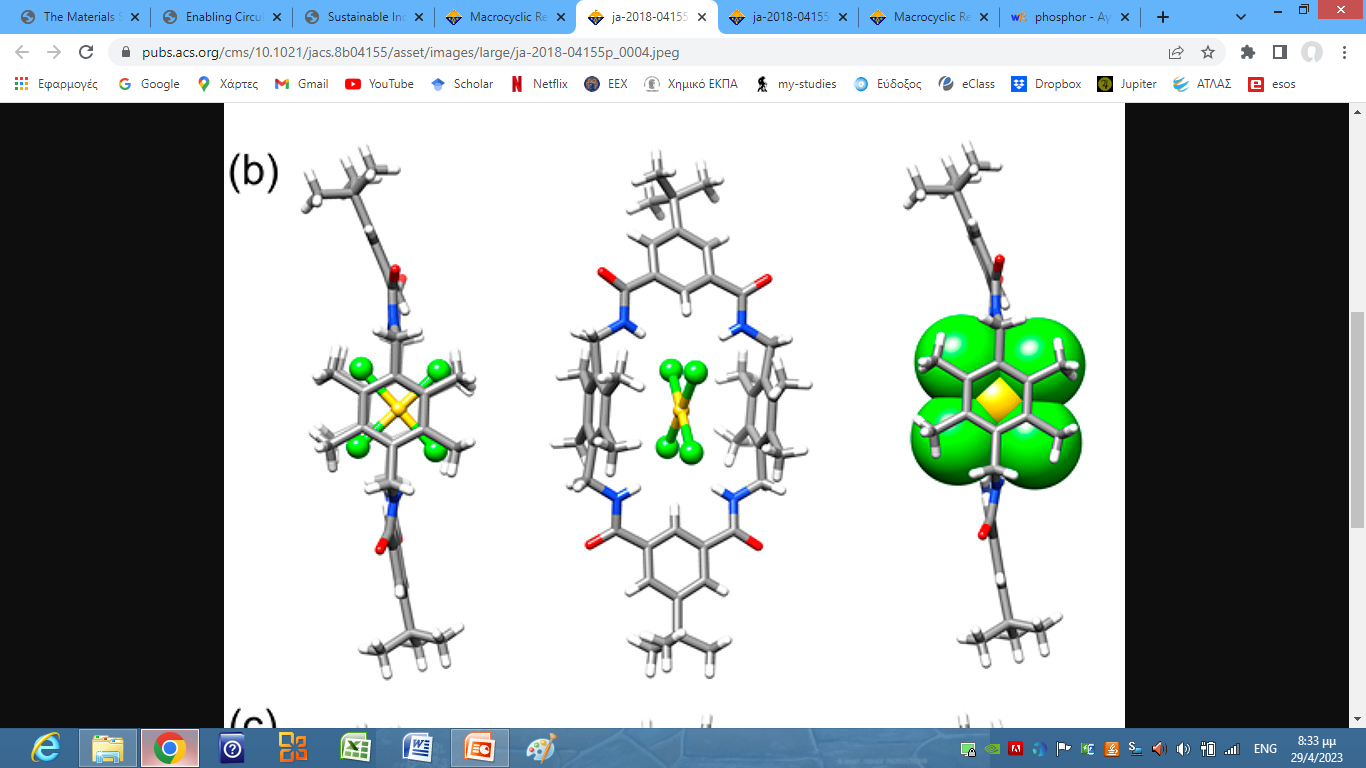 Πολύτιμα Μέταλλα
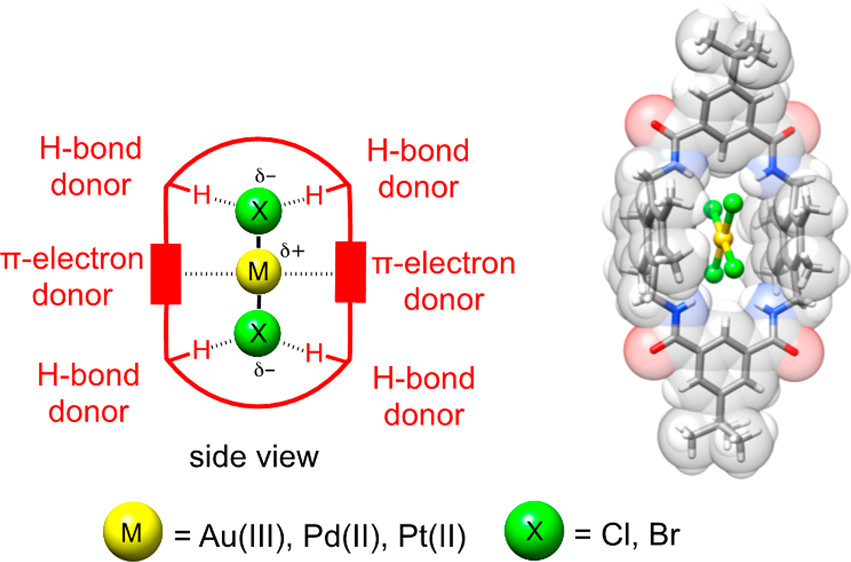 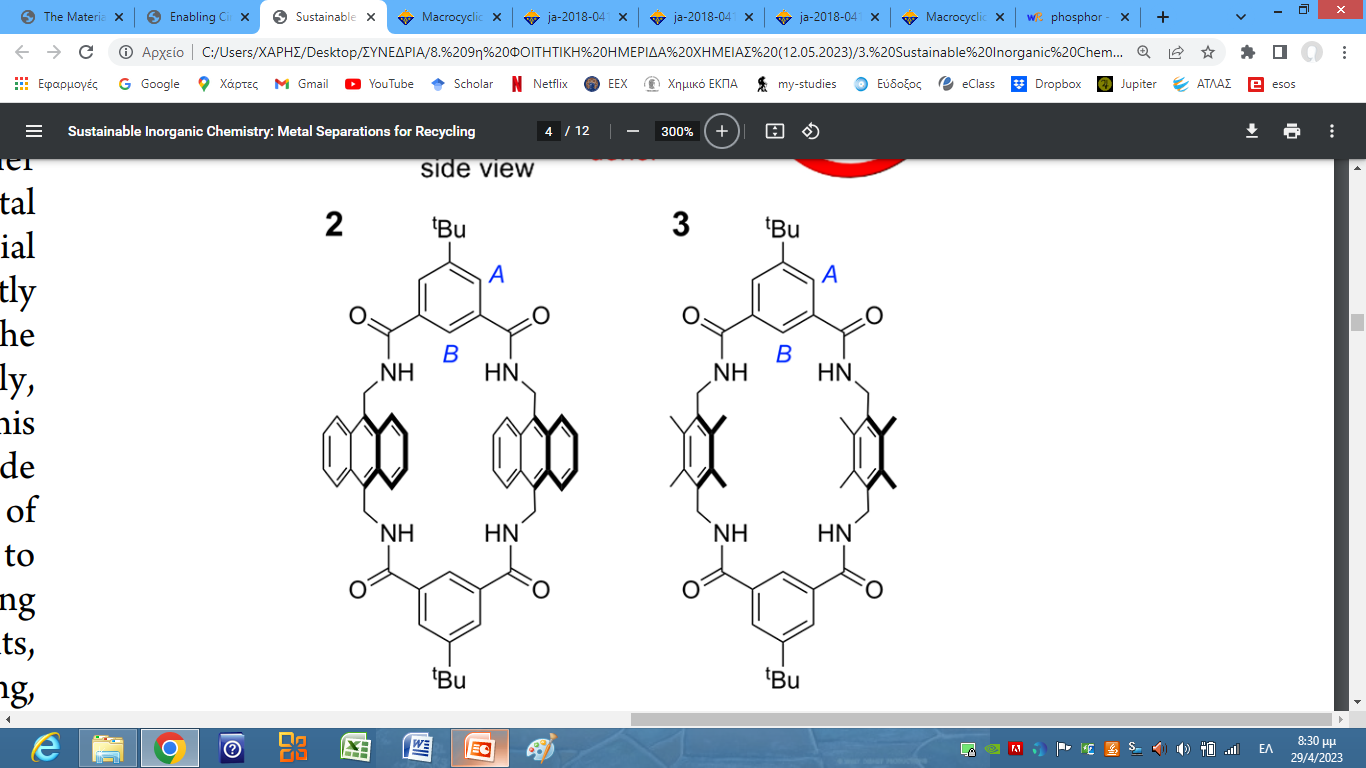 J. Am. Chem. Soc. 2018, 140, 6810-6813
19
ΑΝΑΚΤΗΣΗ ΜΕΤΑΛΛΩΝ
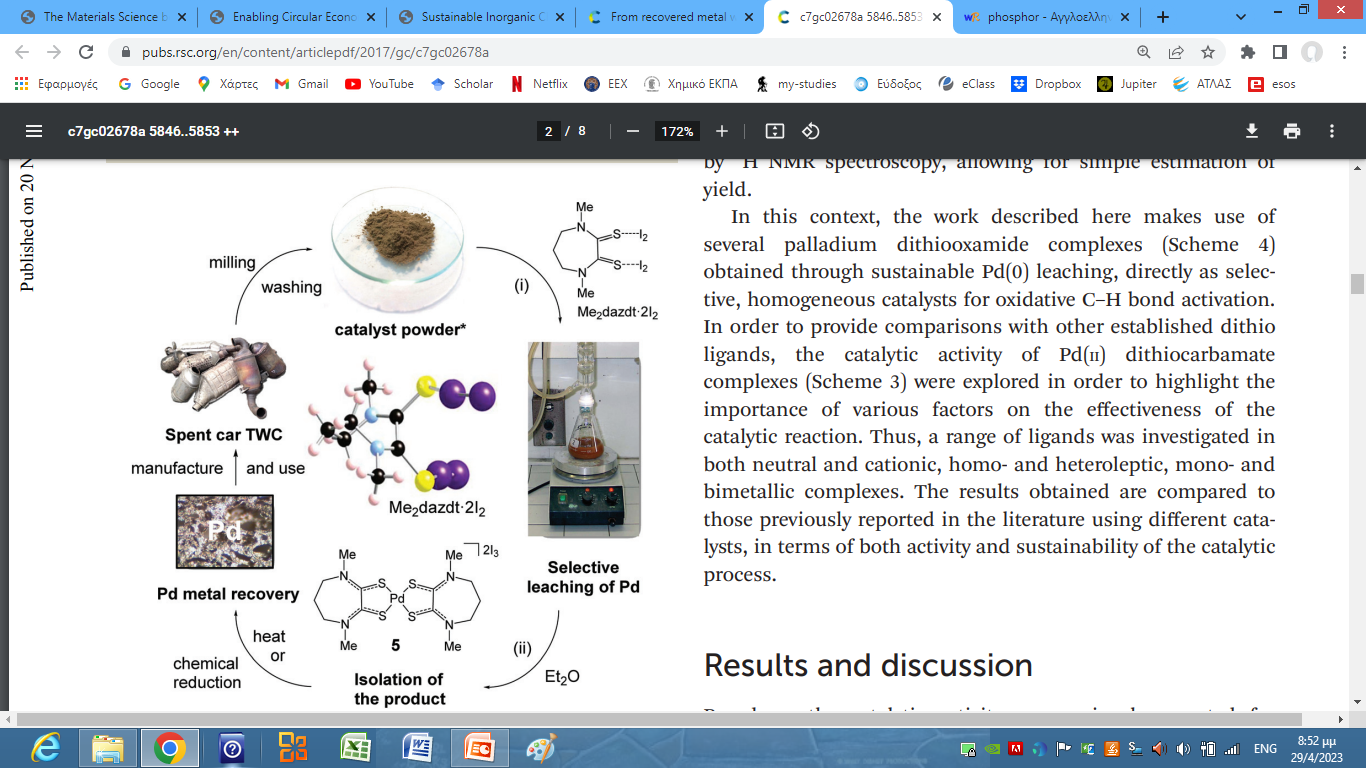 Πολύτιμα Μέταλλα
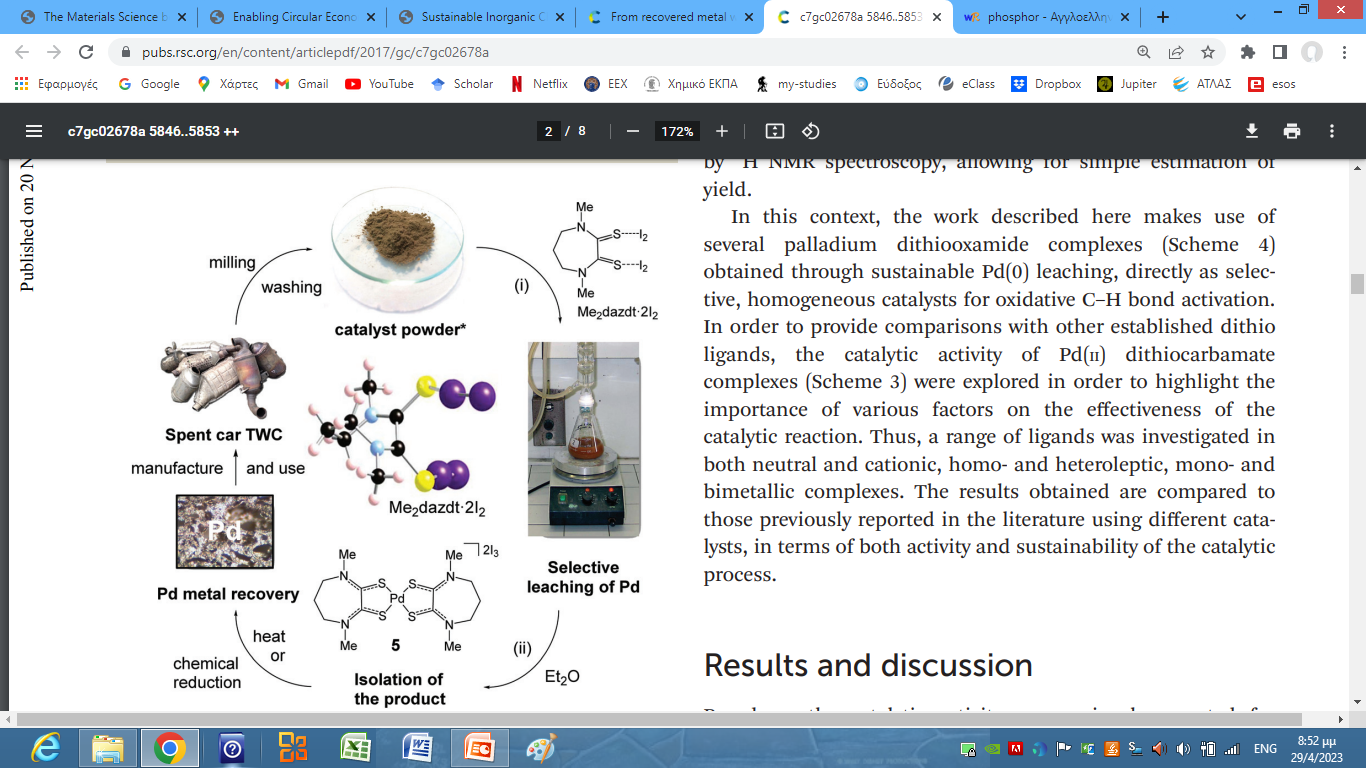 Green Chem. 2017, 19, 5846-5853
20
ΑΝΑΚΤΗΣΗ ΜΕΤΑΛΛΩΝ
Πολύτιμα Μέταλλα
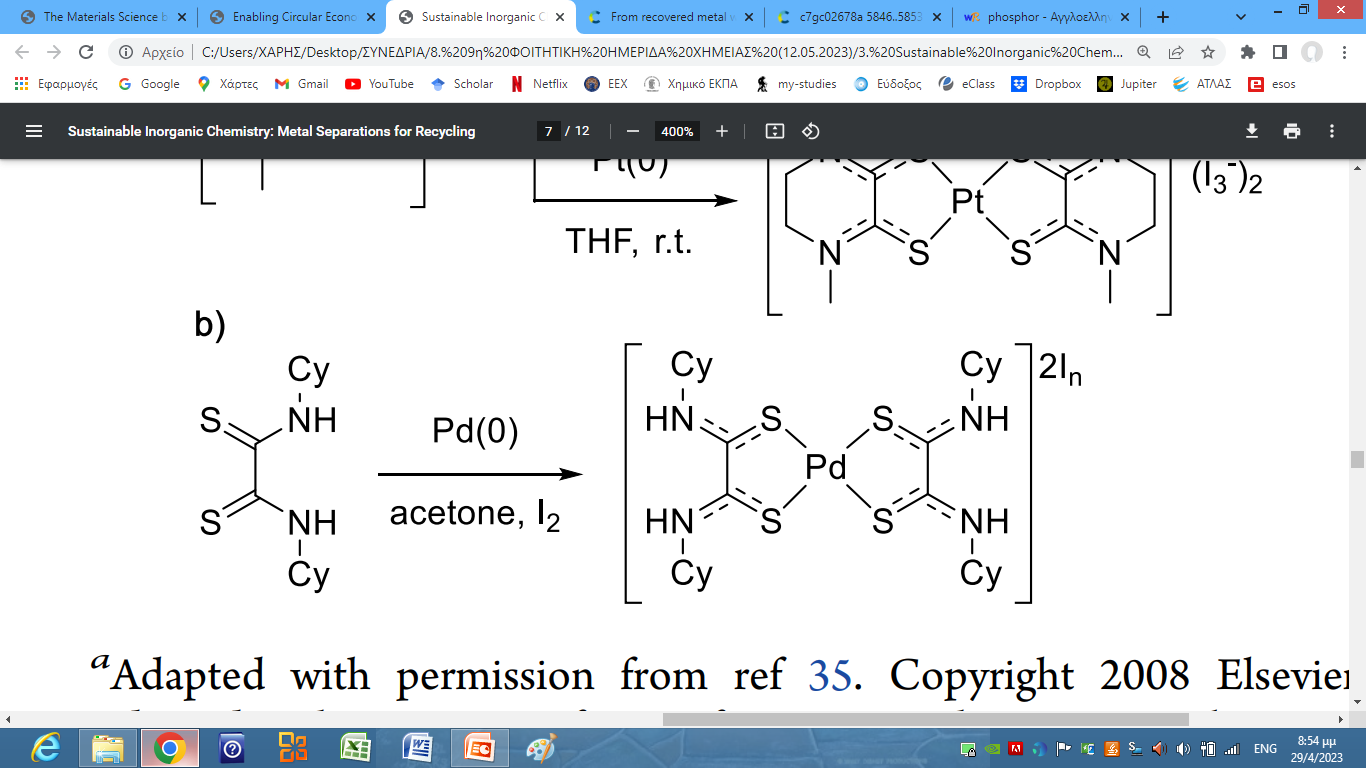 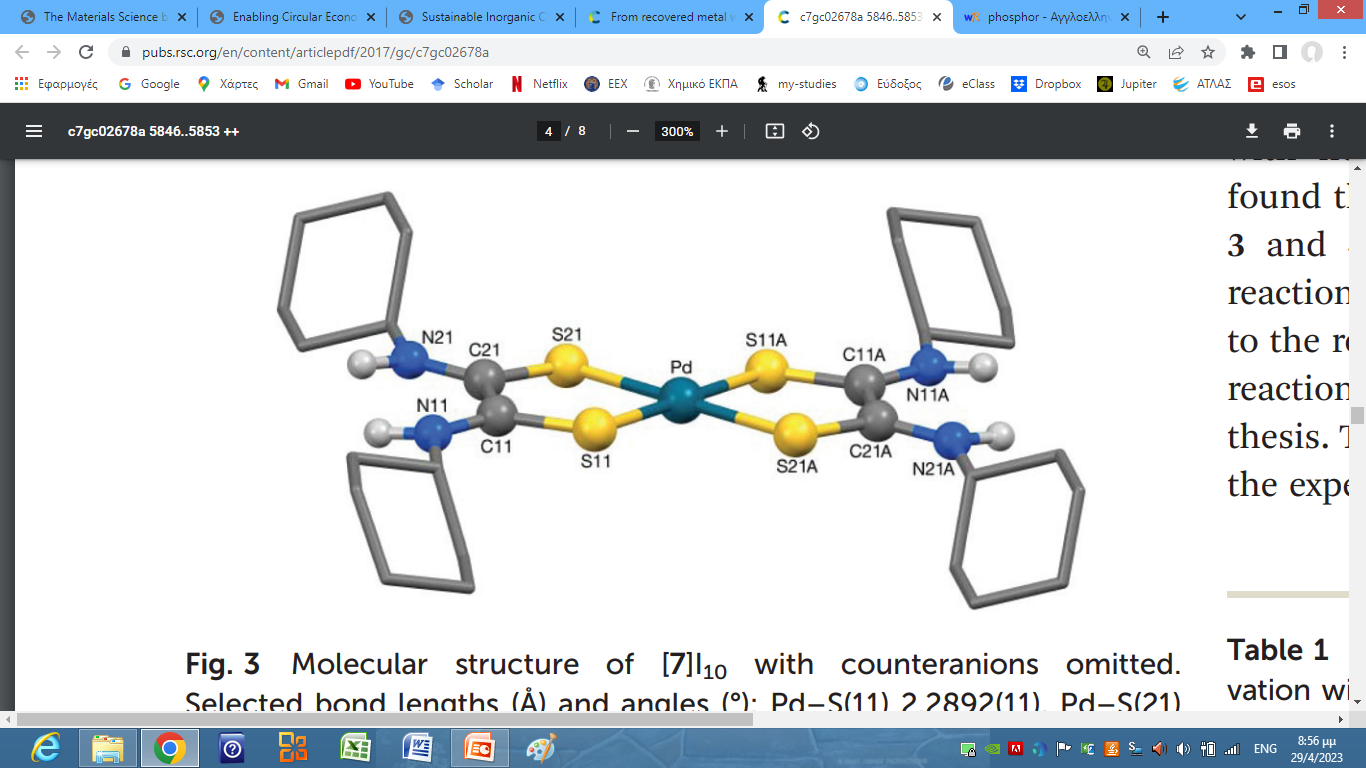 Green Chem. 2017, 19, 5846-5853
21
ΑΝΑΚΤΗΣΗ ΜΕΤΑΛΛΩΝ
Σπάνιες Γαίες (57La – 71Lu, 21Sc, 39Y) 

Κοινή σταθερή οξειδωτική κατάσταση (+3), παρόμοιες γεωμετρίες ένταξης (αριθμός ένταξης 8 ή 9), παρόμοιες φυσικοχημικές ιδιότητες

Μηχανικές, μαγνητικές, οπτικές και καταλυτικές ιδιότητες






Διαχωρισμοί Nd / Dy (μαγνήτες), Eu / Y (φωταύγεια)

Φωτοχημική αναγωγή Eu(III) σε Eu(II)  εκλεκτική καταβύθιση
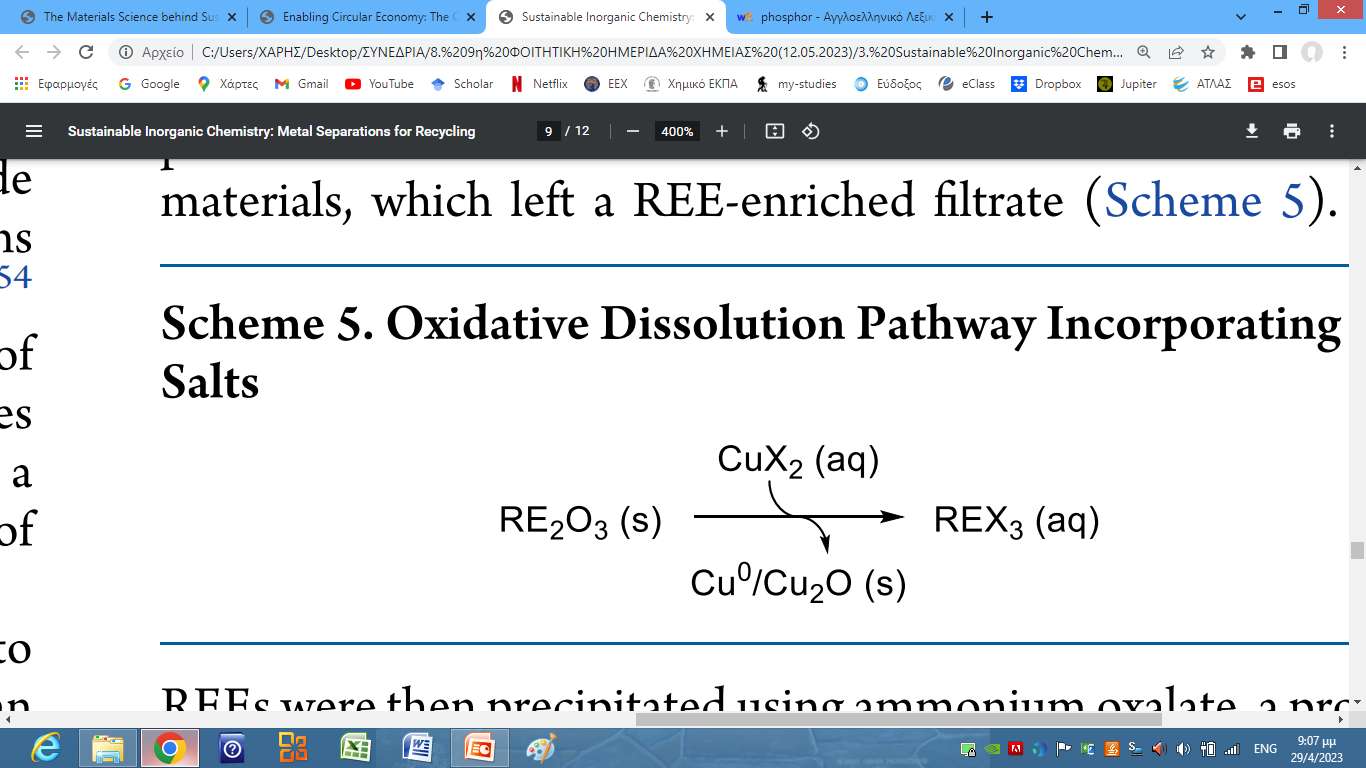 22
ΣΥΜΠΕΡΑΣΜΑΤΑ
23
ΒΙΒΛΙΟΓΡΑΦΙΑ
D. Raabe, “The Materials Science behind Sustainable Metals and Alloys”             Chem. Rev. 2023, 123, 2436-2608

G. Salviulo, M.C. Lavagnolo, M. Dabalà, E. Bernardo, A. Polimeno, M. Sambi,   F. Bonollo, S. Gross, “Enabling Circular Economy: The Overlooked Role of Inorganic Materials Chemistry” Chem. Eur. J. 2021, 27, 6676-6695

J.J.M. Nelson, E.J. Schelter, “Sustainable Inorganic Chemistry: Metal Separations for Recycling” Inorg. Chem. 2019, 58, 979-990

G. Chauhan, P.R. Jadhao, K.K. Pant, K.D.P. Nigam, “Novel technologies                   and conventional processes for recovery of metals from waste electrical and electronic equipment: Challenges & opportunities – A review”                                         J. Environ. Chem. Eng. 2018, 6, 1288-1304  

K. Kümmerer, J.H. Clark, V.G. Zuin, “Rethinking chemistry for a circular economy” Science 2020, 367, 369-370
ΕΥΧΑΡΙΣΤΩ ΠΟΛΥ
ΓΙΑ ΤΗΝ ΠΡΟΣΟΧΗ ΣΑΣ!
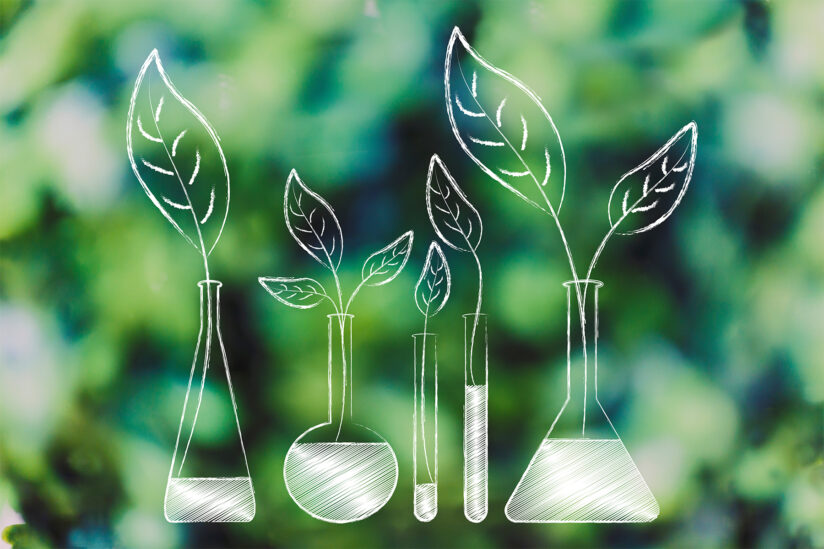